Warm-up as you walk in
What is the notation behind these generic queries?

What is the probability of this given what I know?

What are the probabilities of all the possible outcomes (given what I know)?

Which outcome is the most likely outcome (given what I know)?
Announcements
Midterm:
Scores should be out tonight

Assignments
HW10
Plan: Out tonight, due Tue 4/16
P5
Plan: Out after Carnival, due 4/25

Carnival
See Piazza post for details (no recitation, OH by appointment)
Announcements
In-class Polls
AI: Representation and Problem Solving
Bayes Nets Inference
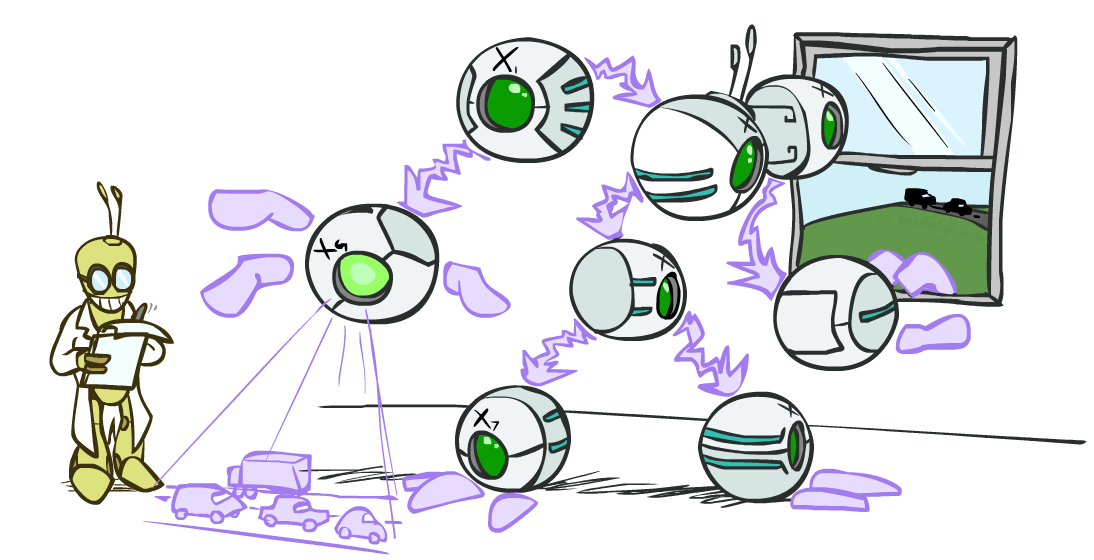 Instructors: Pat Virtue & Stephanie Rosenthal
Slide credits: CMU AI and http://ai.berkeley.edu
Warm-up as you walk in
What is the notation behind these generic queries?

What is the probability of this given what I know?

What are the probabilities of all the possible outcomes (given what I know)?

Which outcome is the most likely outcome (given what I know)?
Queries
Queries
Queries
Piazza Poll 1
Piazza Poll 2
Normalization
Bayes Nets in the Wild
Find most probable next word given “artificial” and the audio for second word.
Bayes Nets in the Wild
Find most probable next word given “artificial” and the audio for second word.
Bayes Nets in the Wild
Inference
Inference: calculating some useful quantity from a probability model (joint probability distribution)
Examples:

Posterior marginal probability
P(Q|e1,..,ek) 
e.g., what disease might I have?
Most likely explanation:
argmaxq,r,s P(Q=q,R=r,S=s|e1,..,ek)
e.g., what was just said?
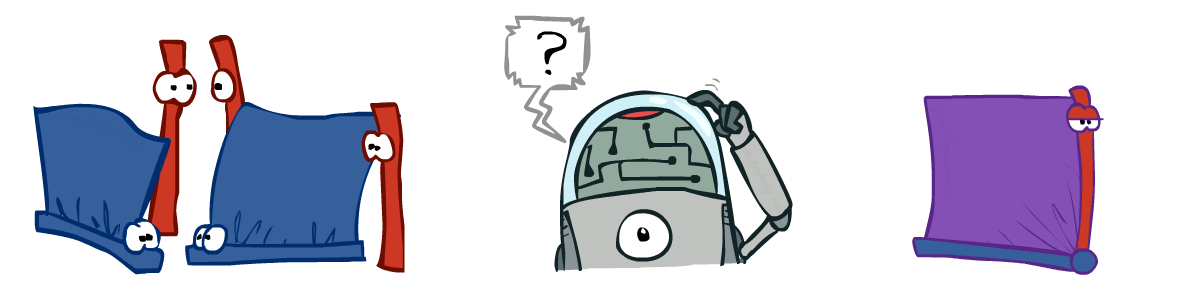 Inference Overview
Enumeration
Variable 
Elimination
Answer Any Query from Condition Probability Tables
Bayes Net
Joint
Example: Alarm Network
Variables
B: Burglary
A: Alarm goes off
M: Mary calls
J: John calls
E: Earthquake!
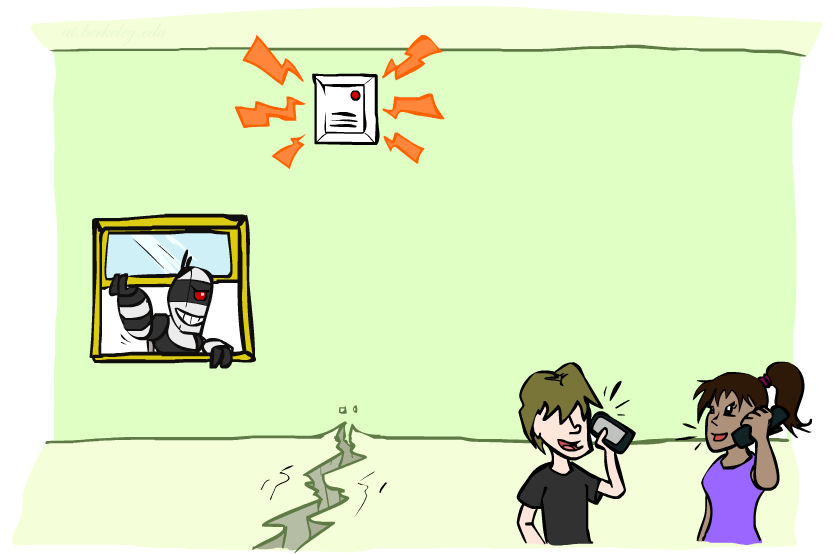 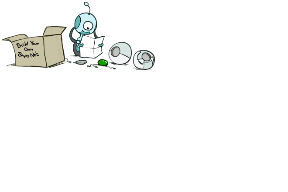 Example: Alarm Network
Burglary
Earthquake
Alarm
John calls
Mary calls
Example: Alarm Network
Burglary
Earthqk
Alarm
John calls
Mary calls
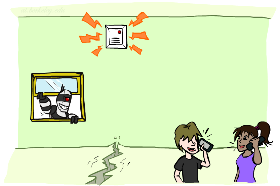 [Speaker Notes: demo]
Example: Alarm Network
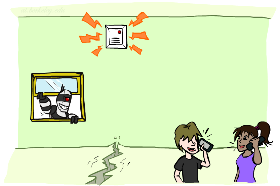 [Speaker Notes: demo]
Example: Alarm Network
Multiplication order can change (commutativity)

Multiplication pairs don’t have to make sense (associativity)
[Speaker Notes: demo]
Factors
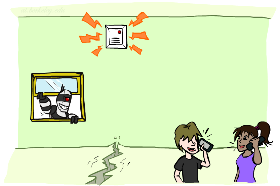 [Speaker Notes: demo]
Factors
Multiplication order can change (commutativity)

Multiplication pairs don’t have to make sense (associativity)
[Speaker Notes: demo]
Factor Tables
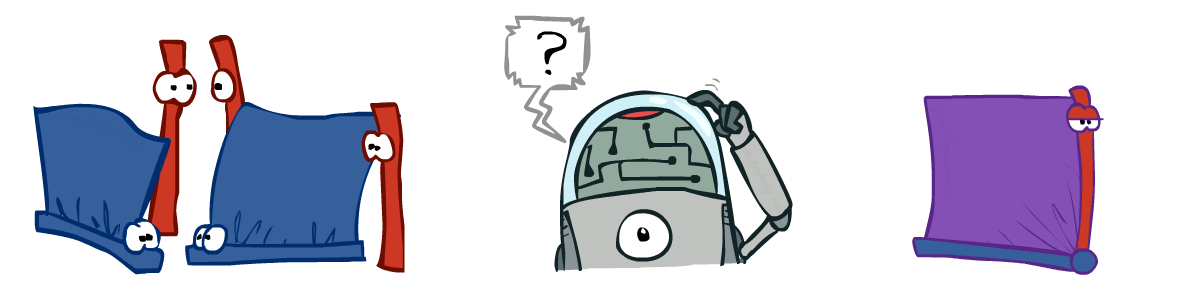 [Speaker Notes: demo]
Example: Alarm Network
Burglary
Earthqk
Alarm
John calls
Mary calls
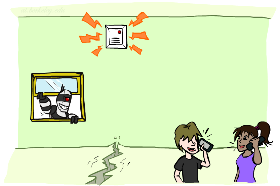 [Speaker Notes: demo]
Inference by Enumeration in Bayes Net
Reminder of inference by enumeration:
Any probability of interest can be computed by summing entries from the joint distribution
Entries from the joint distribution can be obtained from a BN by multiplying the corresponding conditional probabilities

P(B | j, m) =  α P(B, j, m) 
                   =  α e,a P(B, e, a, j, m) 
                   =  α e,a P(B) P(e) P(a|B,e) P(j|a) P(m|a)

So inference in Bayes nets means computing sums of products of numbers: sounds easy!!
Problem: sums of exponentially many products!
B
E
A
J
M
Can we do better?
Variable elimination: The basic ideas
Move summations inwards as far as possible
Variable elimination: The basic ideas
Move summations inwards as far as possible
Variable elimination: The basic ideas
Move summations inwards as far as possible
P(B | j, m) =  α eaP(B) P(e) P(a|B,e) P(j|a) P(m|a)
                      =  α P(B) e P(e) a P(a|B,e) P(j|a) P(m|a)


Do the calculation from the inside out
I.e., sum over a first, then sum over e
Problem: P(a|B,e) isn’t a single number, it’s a bunch of different numbers depending on the values of B and e
Solution: use arrays of numbers (of various dimensions) with appropriate operations on them; these are called factors
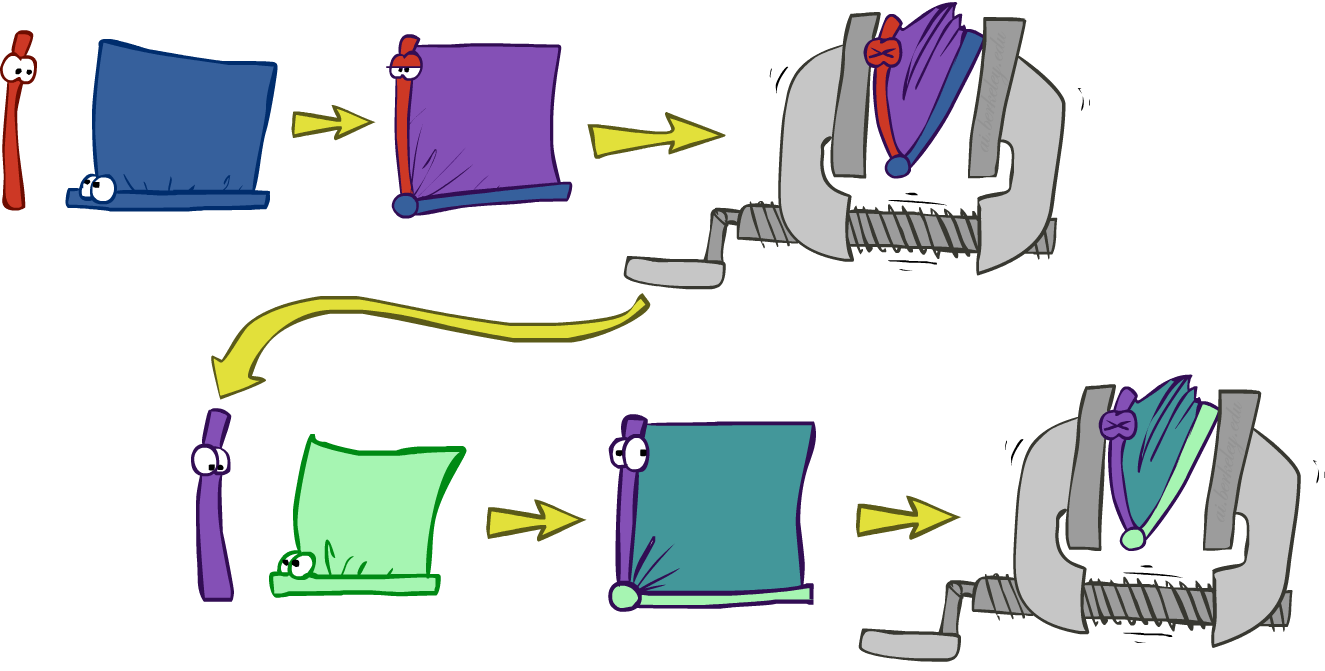 Operation 1: Pointwise product
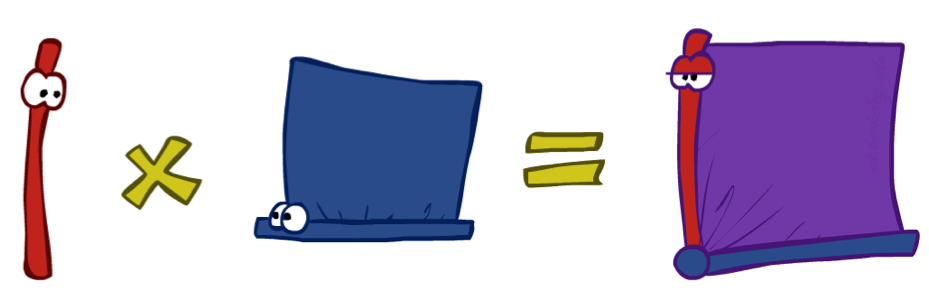 First basic operation: pointwise product of factors (similar to a database join, not matrix multiply!)
New factor has union of variables of the two original factors
Each entry is the product of the corresponding entries from the original factors

Example: P(A) x P(J|A) =  P(A,J)
P(A,J)
P(J|A)
P(A)
x
=
Example: Making larger factors
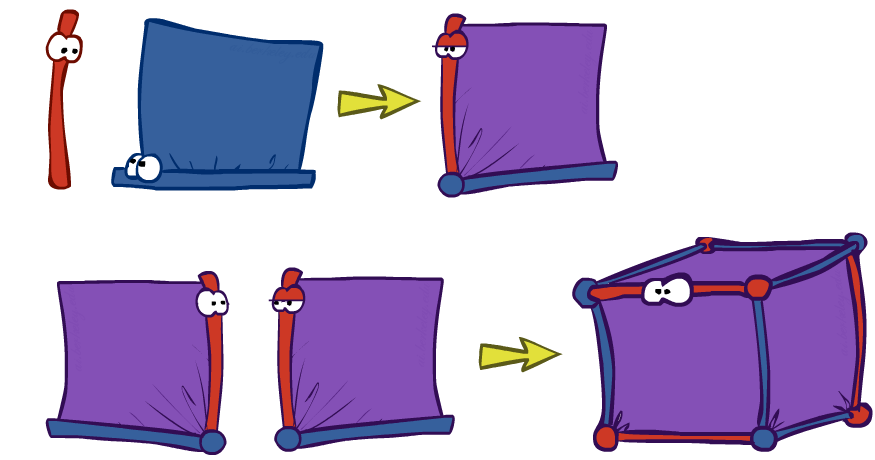 Example: P(J|A)  x  P(M|A)  =  P(J,M|A)
P(J,M|A)
P(J|A)
P(M|A)
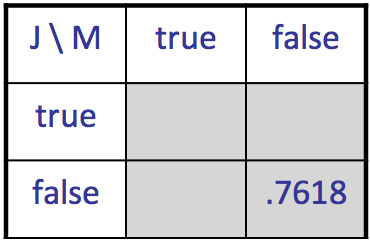 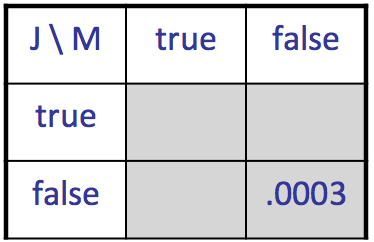 x
=
A=false
A=true
Example: Making larger factors
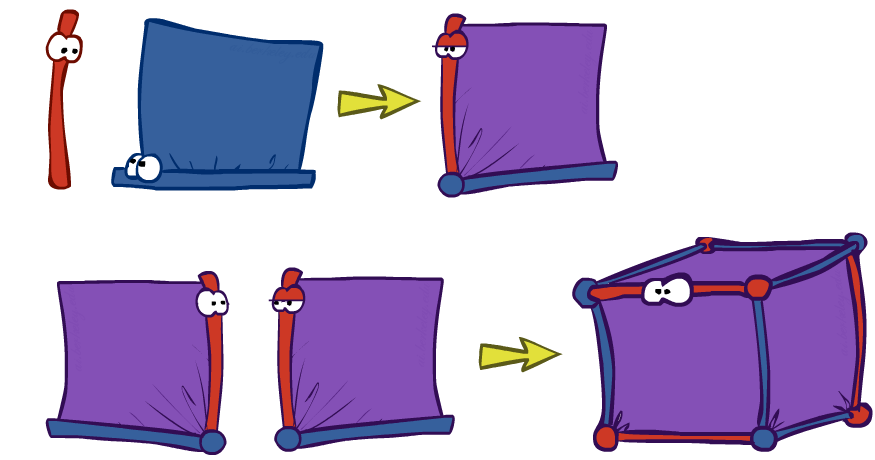 Example: f1(U,V)  x  f2(V,W) x  f3(W,X)  =  f4(U,V,W,X)

Sizes: [10,10]  x  [10,10] x  [10,10] =  [10,10,10,10] 

I.e., 300 numbers blows up to 10,000 numbers!

Factor blowup can make VE very expensive
Operation 2: Summing out a variable
Second basic operation: summing out     (or eliminating) a variable from a factor
Shrinks a factor to a smaller one
Example: j  P(A,J) = P(A,j) + P(A,j) = P(A)
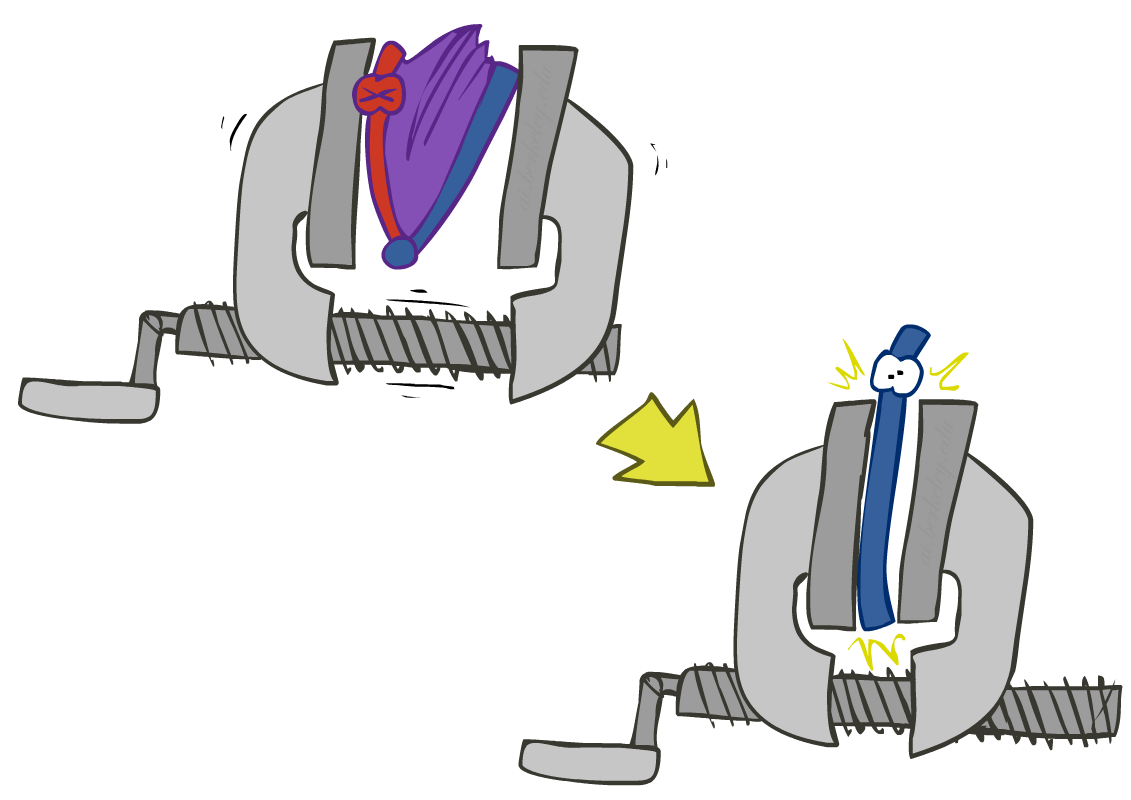 P(A,J)
P(A)
Sum out J
Summing out from a product of factors
Project the factors each way first, then sum the products
Example: a P(a|B,e) P(j|a) P(m|a)
                          = P(a|B,e) P(j|a) P(m|a) + P(a|B,e) P(j|a) P(m|a)
                       = P(a,j,m|B,e) + P(a,j,m|B,e)
                       = P(j,m|B,e)
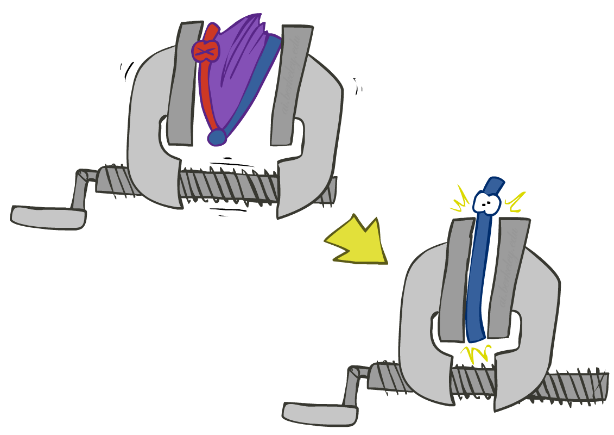 Variable Elimination
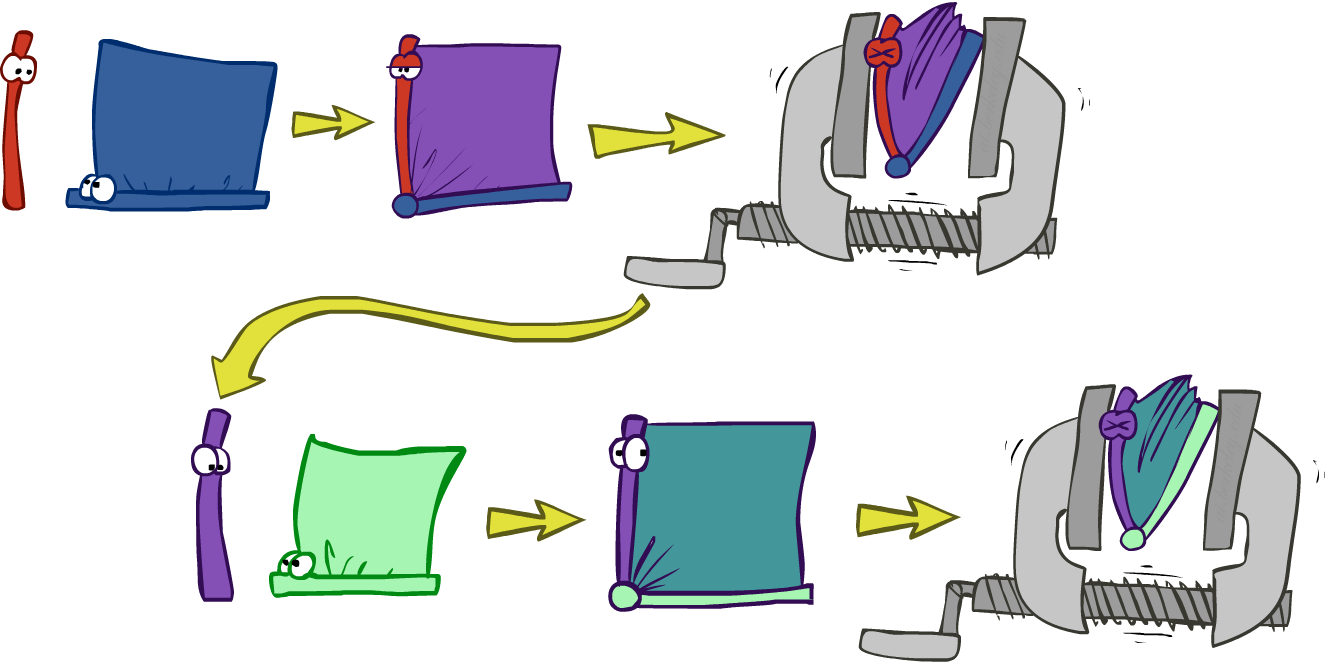 Variable Elimination
Query: P(Q|E1=e1,.., Ek=ek) 

Start with initial factors:
Local CPTs (but instantiated by evidence)

While there are still hidden variables (not Q or evidence):
Pick a hidden variable H
Join all factors mentioning H
Eliminate (sum out) H

Join all remaining factors and normalize
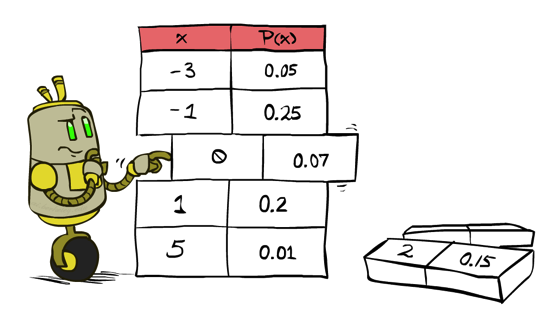 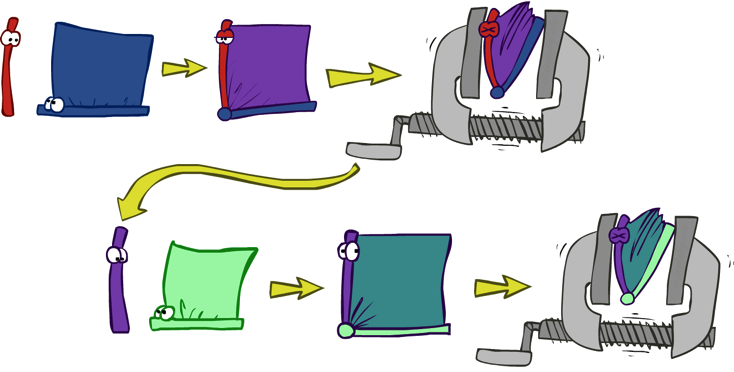 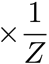 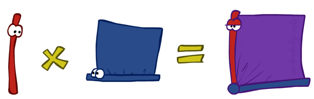 Variable Elimination
function VariableElimination(Q , e, bn) returns a distribution over Q
factors ← [ ]
for each var in ORDER(bn.vars) do 
        factors ← [MAKE-FACTOR(var, e)|factors] 
        if var is a hidden variable then
                factors ← SUM-OUT(var,factors) 
return NORMALIZE(POINTWISE-PRODUCT(factors))
Example
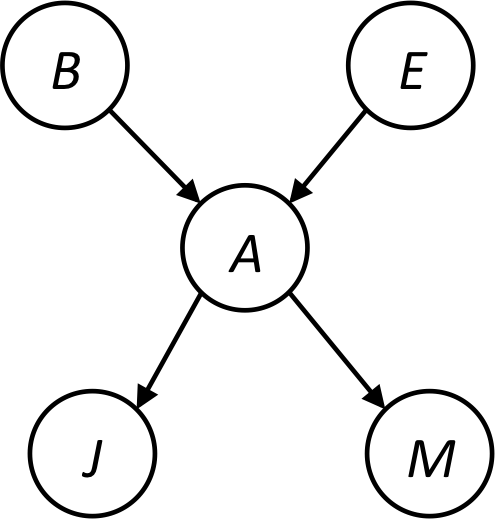 Query P(B | j,m)
P(B)     P(E)     P(A|B,E)     P(j|A)     P(m|A)
Choose A
P(A|B,E)     
P(j|A)
P(m|A)
P(A,j,m|B,E)
P(j,m|B,E)
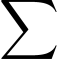 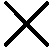 P(B)     P(E)     P(j,m|B,E)
Example
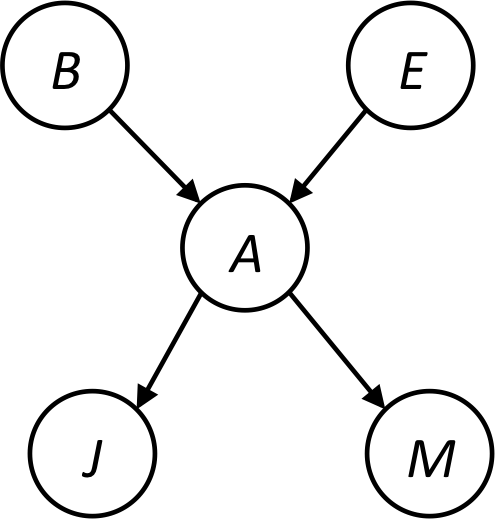 P(B)     P(E)     P(j,m|B,E)
Choose E
P(E)     
P(j,m|B,E)
P(E,j,m|B)
P(j,m|B)
P(B)     P(j,m|B)
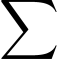 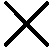 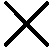 Finish with B
P(B)     
P(j,m|B)
Normalize
P(j,m,B)
P(B | j,m)
Order matters
Z
Order the terms D, Z, A, B C
P(D) =  α z,a,b,c P(D|z) P(z) P(a|z) P(b|z) P(c|z)
         =  α  z P(D|z) P(z) a P(a|z) b P(b|z) c P(c|z)
Largest factor has 2 variables (D,Z)

Order the terms A, B C, D, Z
P(D) =  α a,b,c,z P(a|z) P(b|z) P(c|z) P(D|z) P(z) 
         =  α  a b c z P(a|z) P(b|z) P(c|z) P(D|z) P(z)
Largest factor has 4 variables (A,B,C,D)

In general, with n leaves, factor of size 2n
A
B
C
D
VE: Computational and Space Complexity
The computational and space complexity of variable elimination is determined by the largest factor (and it’s space that kills you)

The elimination ordering can greatly affect the size of the largest factor.  
E.g., previous slide’s example 2n vs. 2

Does there always exist an ordering that only results in small factors?
No!
Worst Case Complexity? Reduction from SAT
CNF clauses:
A v B v C
C v D v A
B v C v D
P(AND) > 0 iff clauses are satisfiable
=> NP-hard
P(AND) = S x 0.5n where S is the number of satisfying assignments for clauses
=> #P-hard
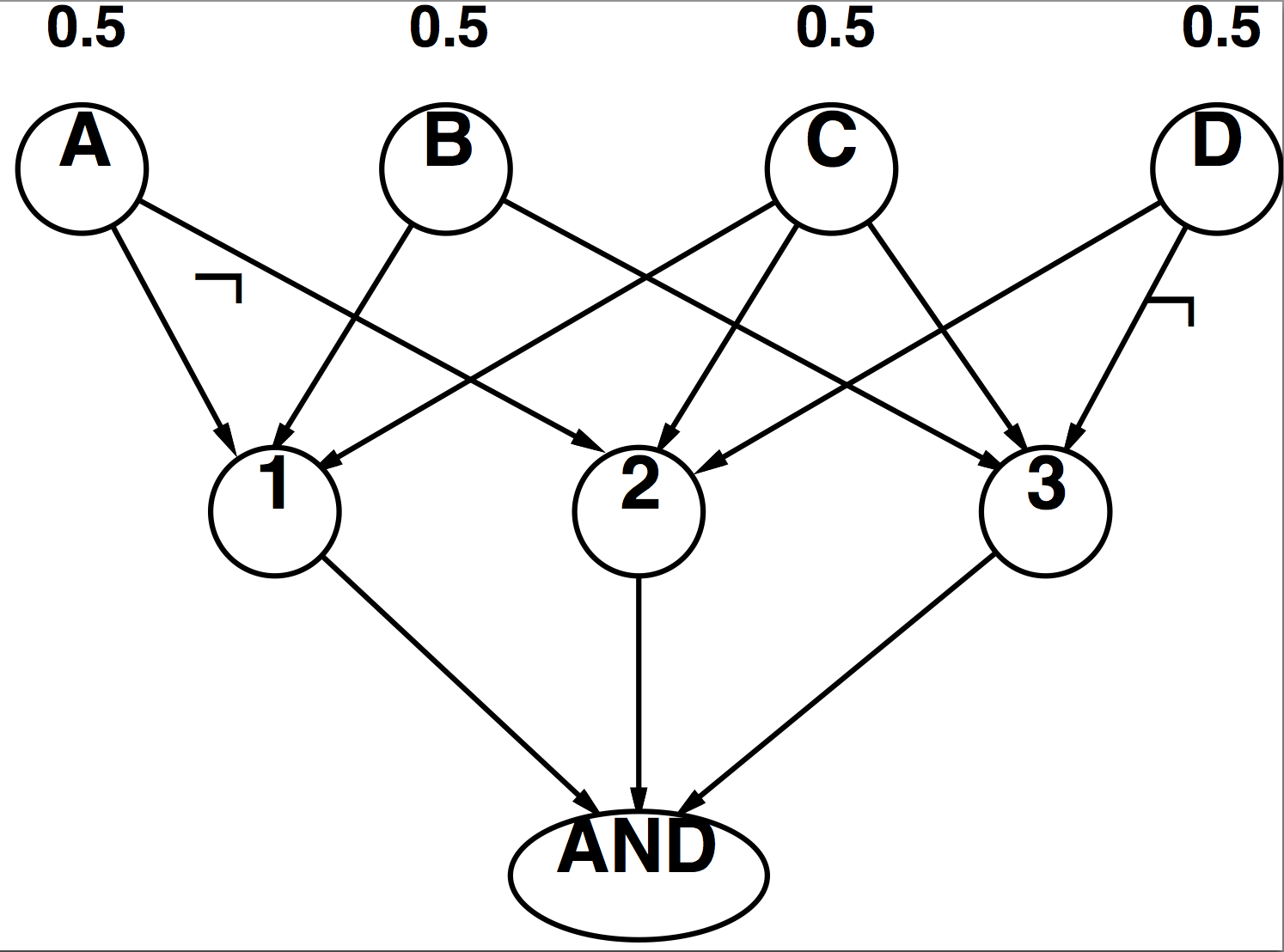 [Speaker Notes: Make this model simpler (no reason for fan-in constraint)]
Polytrees
A polytree is a directed graph with no undirected cycles

For poly-trees the complexity of variable elimination is linear in the network size if you eliminate from the leave towards the roots
This is essentially the same theorem as for tree-structured CSPs
Bayes Nets
Part I: Representation




Part II: Exact inference

Enumeration (always exponential complexity)

Variable elimination (worst-case exponential complexity, often better)

Inference is NP-hard in general

Part III: Approximate Inference
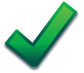 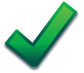 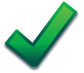 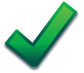 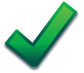